Constat
Nos élèves/étudiants ne retiennent pas nos enseignements
Pas de méthode de travail ?
Pas de travail ?
ou
Abordons ce problème par l’angle des sciences cognitives
A votre avis
Comprendre précède savoir
	 VRAI	  FAUX

Lire et relire plusieurs fois son cours le soir, puis une dernière fois le matin au réveil, est un bon moyen d'apprendre et de retenir à long terme.
	 VRAI	  FAUX

Pour apprendre une liste de 30 concepts (définitions et/ou termes techniques) sur un délai de 8 semaines, il est préférable de procéder par 10 termes en semaines 5, 6, et 7, puis d’évaluer en semaine 8. Les notes seront meilleures à chaud.
VRAI	  FAUX

Pour chaque apprenant, il n’existe qu’un mode unique de mémorisation efficace (lire, écouter, dessiner) 
	 VRAI	  FAUX

 Il ne faut pas se disperser dans les apprentissages, On doit se concentrer sur un seul sujet à la foi et le traiter massivement
	 VRAI	  FAUX
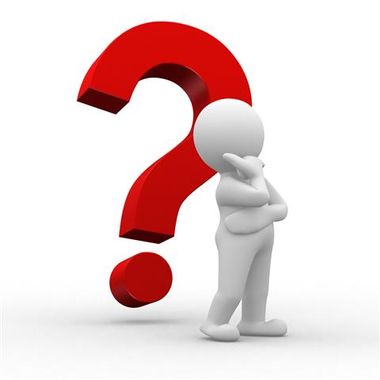 Capacité mémoire
Un individu n’est pas caractérisé par une mémoire de travail donnée, car cette mesure dépend

Du type de matériau à retenir : des mots, de leur caractère familier, de leur longueur, des phrases, des informations visuelles ou des images, des repérages dans l’espace, etc.

Des stratégies menées pour retenir les informations : liens, astuces mnémotechniques

Des conditions dans lesquelles l’individu essaie de retenir
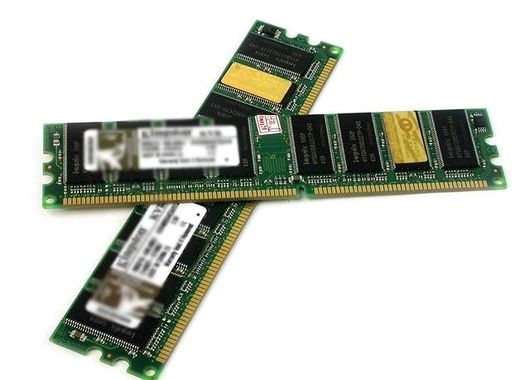 La motivation, la contextualisation, les graphiques et cartes heuristiques favorisent la mémorisation.
MÉMOIRE ET TEMPORALITÉ
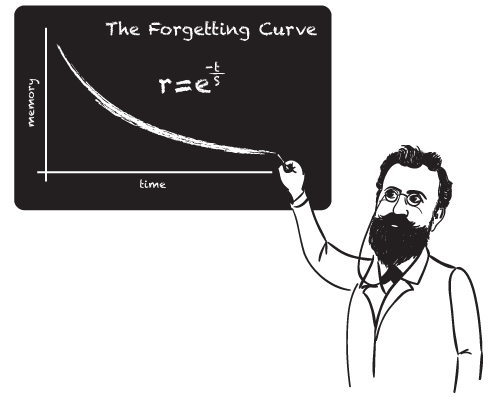 Selon la tâche à accomplir, on fait appel à différentes mémoires
PERCEPTIVE
DE TRAVAIL
SEMANTIQUE
PROCEDURALE
TRES COURT TERME (millisecondes) 
COURT TERME (minutes, heures) 
MOYEN TERME (jours, semaines, mois)
TRES LONG TERME (à vie)
RÉACTIVATION ET TEMPORALITÉ
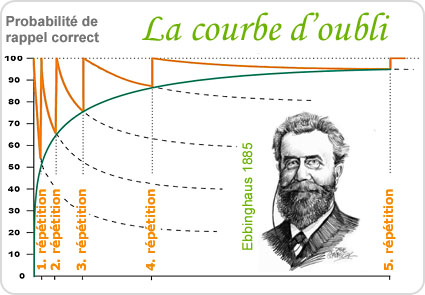 Ce qui prête à réflexion sur la temporalité :
Du cycle de révision / calendrier
De l’évaluation
Reprise expansée
Quand
Un travail à intervalles réguliers interrompt l’oubli
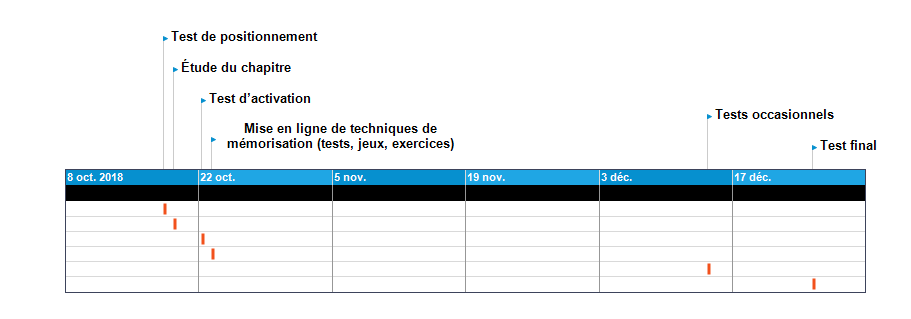 Entrelacement des apprentissages (Spaced-learning)
Cycle semaines 1 - 2 - 4 - 8
Le travail intensif massé initial ne s’appuie que sur la mémoire à court terme.
• Le bachotage est comme un gavage avec purge : beaucoup de choses entrent mais presque tout ressort.

L’apprentissage est plus profond et plus durable lorsqu’il se fait en fournissant des efforts  Niveau de difficulté nécessaire.
 
Penser que les tests ne servent pas qu’aux contrôles, mais à la mémorisation
Mémorisation active
Comment
Se poser des questions sur ce que l’on doit retenir est plus efficace que tenter d’y répondre
3 modalités peuvent être mobilisées

Fiche de mémorisation
Cours avec encart
Logiciels de mémorisation (multi modalités)
Reprise  répétition
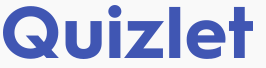 Cartes
Ce mode est similaire à une méthode d'apprentissage classique. Il s'agit tout simplement d'écrire un terme ou un mot d'un côté du papier et d'écrire de l'autre côté sa définition. Les utilisateurs peuvent ainsi retourner indéfiniment le papier virtuel.
Apprendre
Dans ce mode, l'utilisateur doit taper la définition après avoir vu le terme ou inversement. Si l'utilisateur se trompe, le terme sera redemandé lors du prochain test. Le test continue jusqu'à ce que l'utilisateur ne fasse plus de fautes.
Apprentissage à long terme
Dans ce mode, l'utilisateur bénéficie d'une étude adaptée s'il répond aux questions correctement. Les questions avec réponses erronées seront posées de nouveau les jours suivants pour un apprentissage plus personnel et plus profond.
Épeler
Dans ce mode, le site dicte un mot tandis que l'utilisateur doit l'écrire avec une orthographe correcte.
Associer
Dans ce mode, l'utilisateur fait face à une grille de cartes avec lesquelles il doit faire des paires. Il doit associer les définitions aux termes et les termes aux définitions jusqu’à ce qu'il ne reste plus aucune carte dans la grille. Un compte à rebours et une mémorisation du meilleur résultat agrémentent le jeu.
Fiche de mémorisation versus fiche de formalisation
Quoi
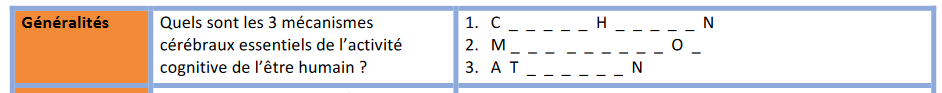 La finalité est la même, pointer les essentiels, mais il est plus efficace de se questionner sur ce que l’on doit savoir
La technique de la fiche de mémorisation s’appuie sur 4 points :
Mobiliser la mémorisation des essentiels
Pratiquer la mémorisation active 
Pratiquer le feedback proche
Proposer un réapprentissage expansé dans le temps en multi testing (interrogation-test partielle ou totale, répétée dans le temps, sur un même ensemble de données)
Choisir les modes de rappel selon la complexité (libre, avec indice, par reconnaissance)
Elaborer des questions de fiches de mémorisation est un exercice pédagogique extrêmement intéressant, et loin d’être évident pour l’apprenant.
Pour résumer Stratégie inspirée des sciences cognitives
Pour une bonne mémorisation et donc compréhension

 - Informer les apprenants sur leur métacognition, améliorer leur connaissance sur le fonctionnement du cerveau 

Lever les malentendus
Vérification des pré requis
Pré chauffage par test préalable sur le thème étudié avant le cours
Soutien en amont du chapitre sur les pré requis critiques à la suite de l’apprentissage
Lier les savoirs, cartographier
Carte heuristique ou conceptuelle, diagramme de synthèse
Entremêlement de la progression (spiralée) dite Spaced-learning
Pointer les essentiels
Extraction, mise au clair et limitation des essentiels Rigueur du vocabulaire
Fiche de mémorisation et non pas fiche de formalisation (outil de la mémorisation active)
Consolidation mnésique des savoirs
Mémorisation active, exposition à une double modalité visuelle / auditive
Reprise expansée des apprentissages (en variant les modalités)
Calendrier de révision
Vérifier la compréhension au plus près
Petits tests mais pas d’évaluation de contrôle global au plus proche. Elle vient à l’issue du calendrier de révision
Inclure dans les tests des questions sur d'anciens chapitres
Multi testing, rappel libre, rappel indicé, rappel par analogie
Dernier conseil
Évitez les écueils
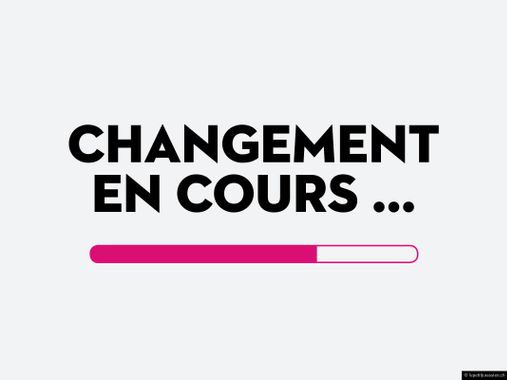 Pratiquez la théorie du 10% : 
« Changer 10%, laisser le reste, mettre ces 10% à l’épreuve de la réalité, remettre autant de fois que nécessaire l’ouvrage sur le métier pour faire le tour du changement »
Bibliographie
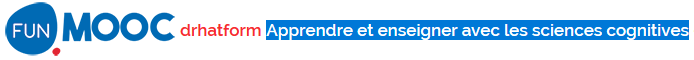 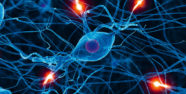 http://sciences-cognitives.fr/se-former/